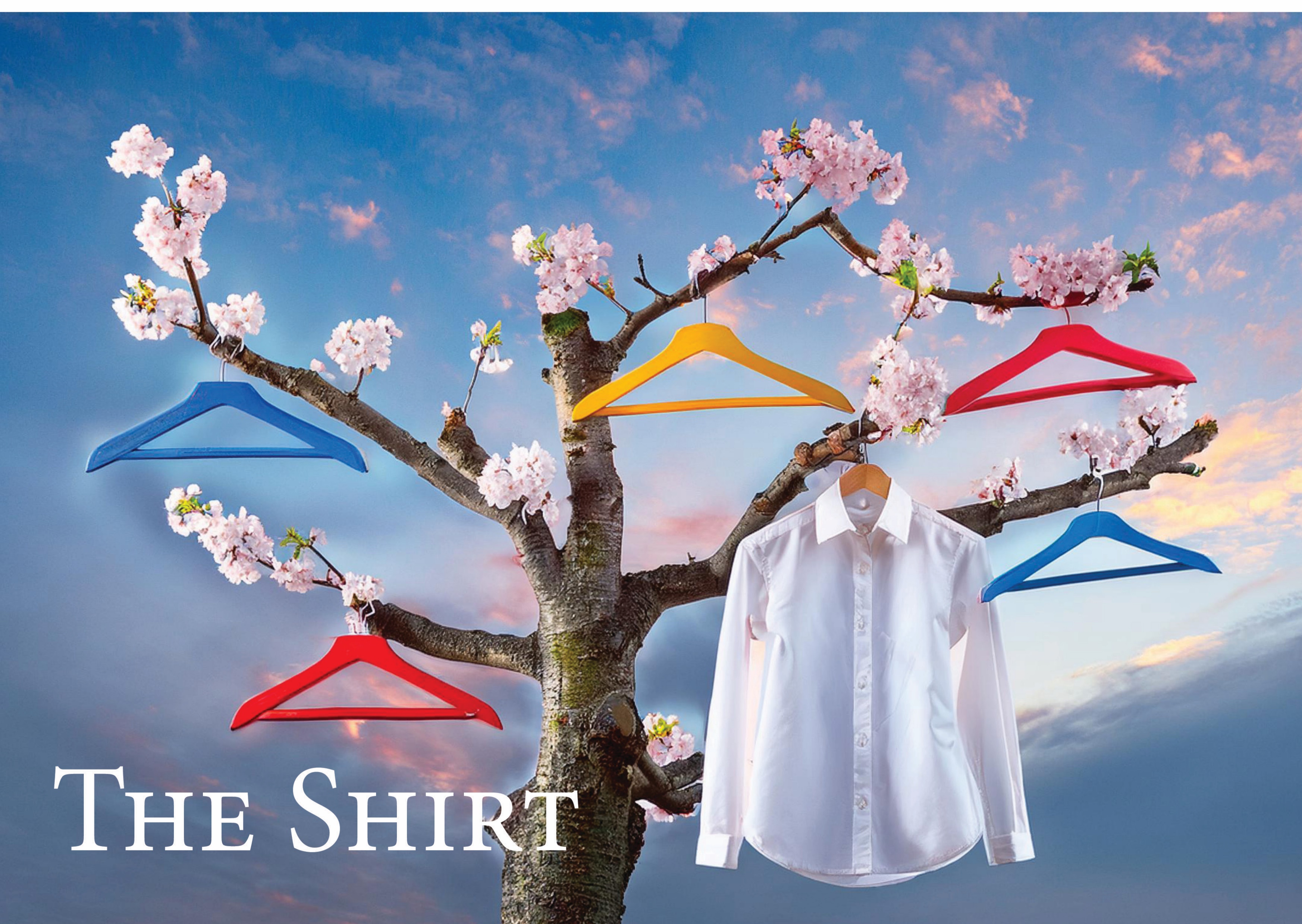 Navin Patel    Specialist Garment Technician    MA Fashion Design Technology
My research question was going to be, 
How can Technicians Decolonise their Workshops?
But as I do not personally like the word decolonisation,
I have called my research question 
How can Technicians Cross-Pollinate their Workshops?


Being bought up within a dual background of a traditional 
Hindu family within British culture,
it is important for me for to take the best of each background 
to cross-pollinate and not destroy, ignore, or condemn in 
Representing the person who I am today.
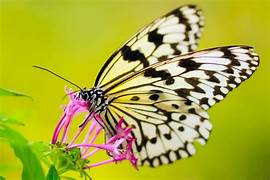 Cross- Pollination :
How we can take 
two different DNA‘s 
and create something new
By taking the best of each background to cross-pollinate and 
not destroy, ignore, or condemn in representing the person who I am today
[Speaker Notes: My research question was going to be, ‘How Technicians can Decolonise their Workshops.’ But as I do not personally like the word decolonisation, I have called my research question ‘How Technicians can Cross-Pollinate their Workshops’. 
Being brought up within a dual background of a traditional Hindu family within British culture, it is important for me for to take the best of each background to cross-pollinate and not destroy, ignore, or condemn in representing the person who I am today.
Cross- Pollination - How we can take two different DNA‘s and create something new]
THE SHIRT

Brief Background

The Writing Task	20 minutes

The Collage Task	20 minutes

The Draping Task	20 minutes

Questionnaire		

Light Lunch		2pm vacate the room
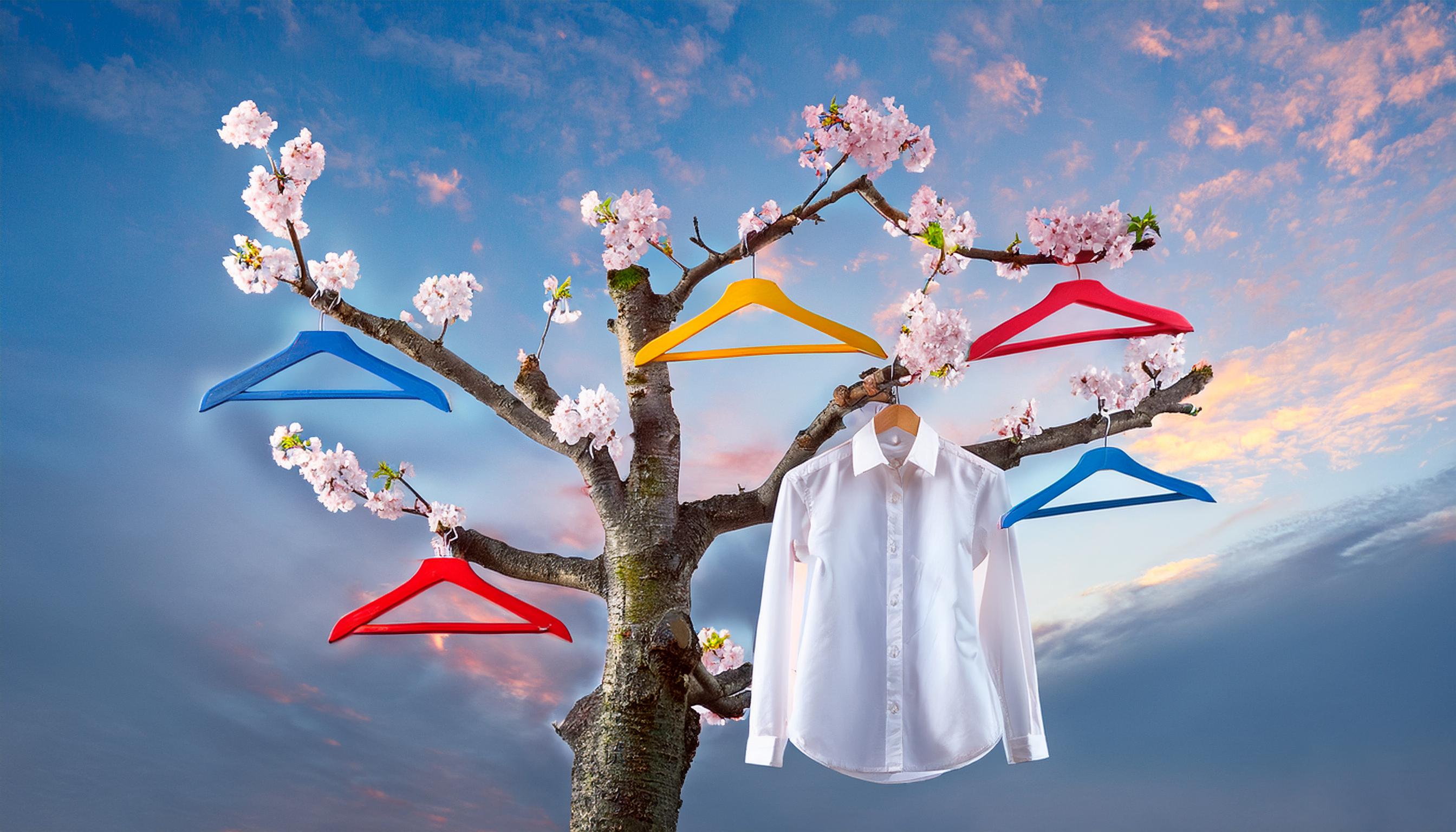 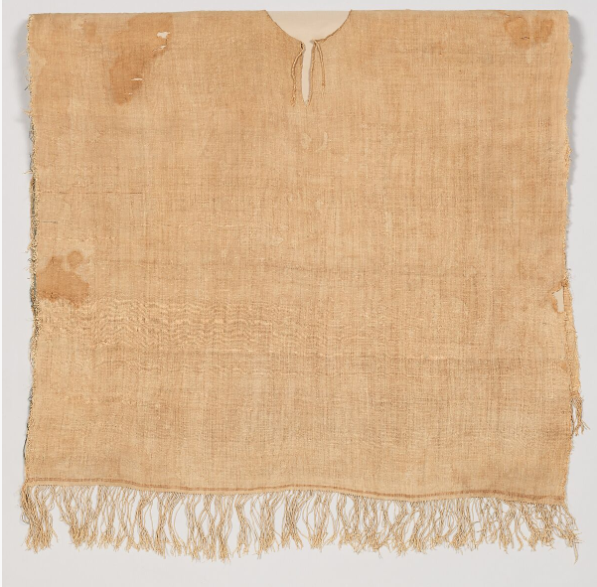 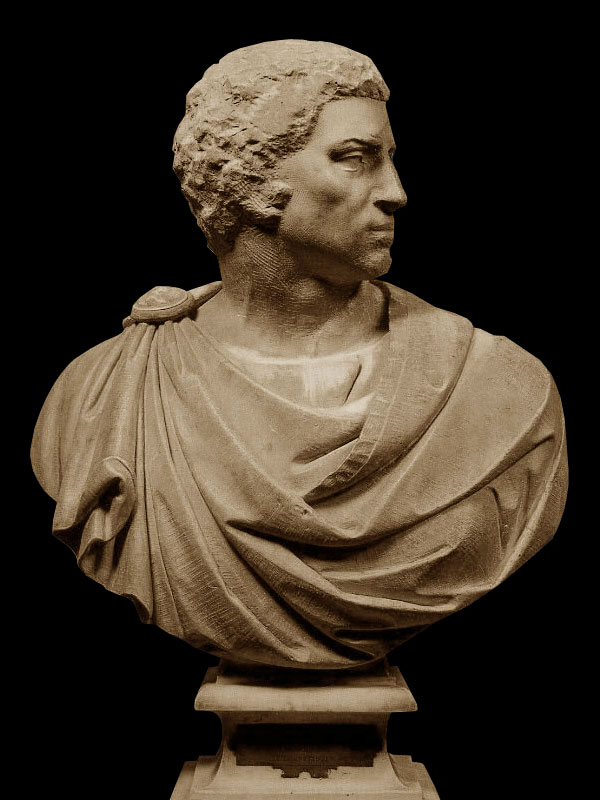 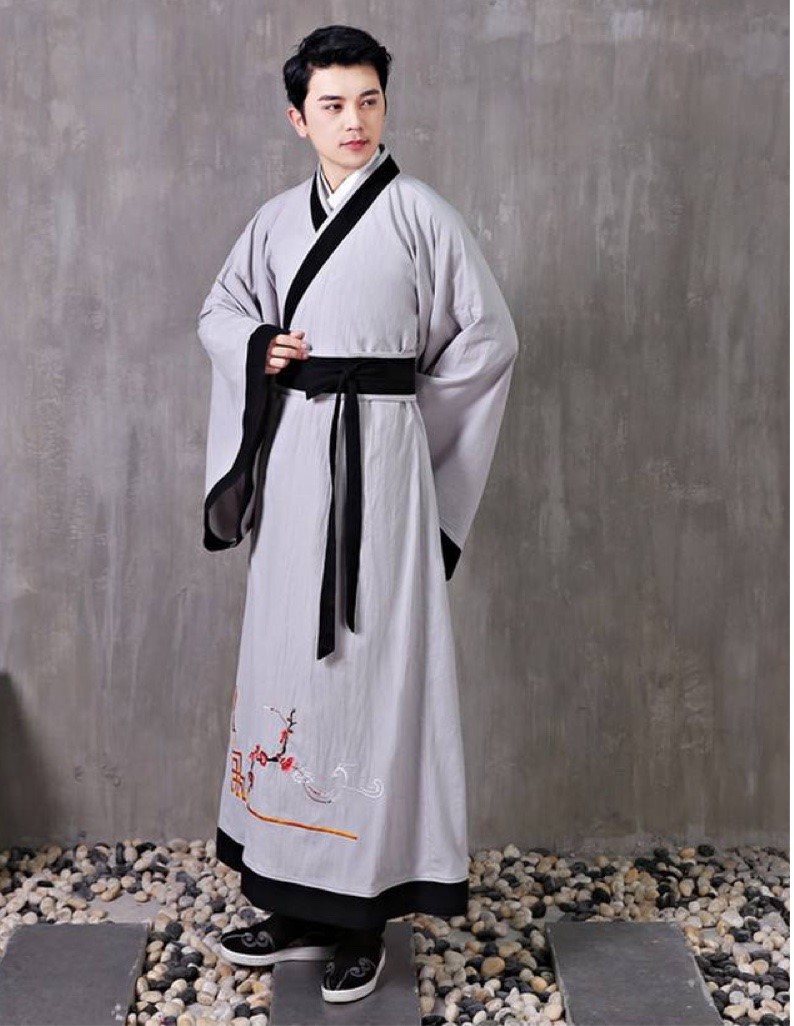 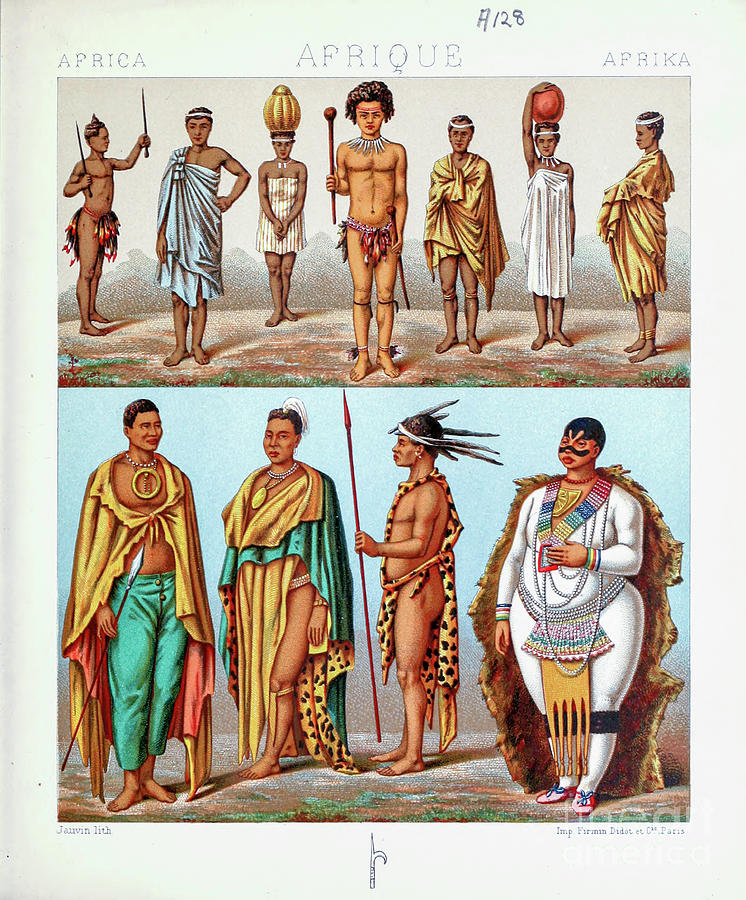 The Shenyi
Also spread to Korea & Japan
c 960-1360 ce
https://chine365.fr/culture/hanfu-shenyi
Ancient Egyptians used the finest woven linen as an expression of class
c 3500 bce
		v&a
The smock signalled a change in men’s fashion Brutus
c 85 bce
museum of bargello Florence
A continent of 54 countries and 
pre-colonial tribal traditions

https://ar.inspiredpencil.com
EGYPT
ITALY
CHINA
AFRICA
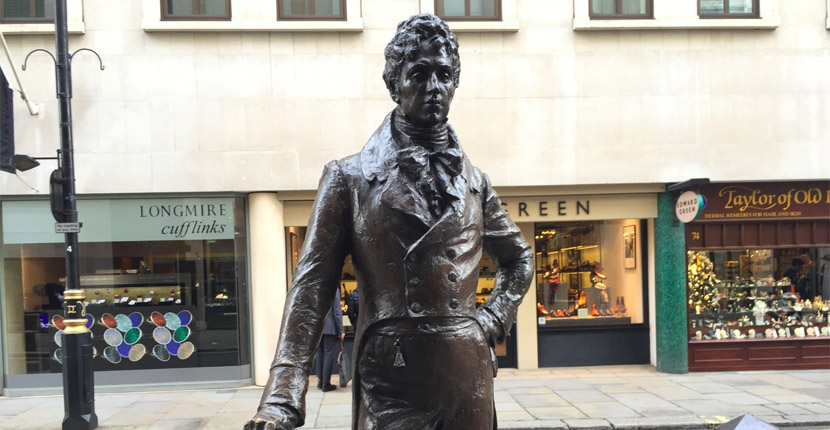 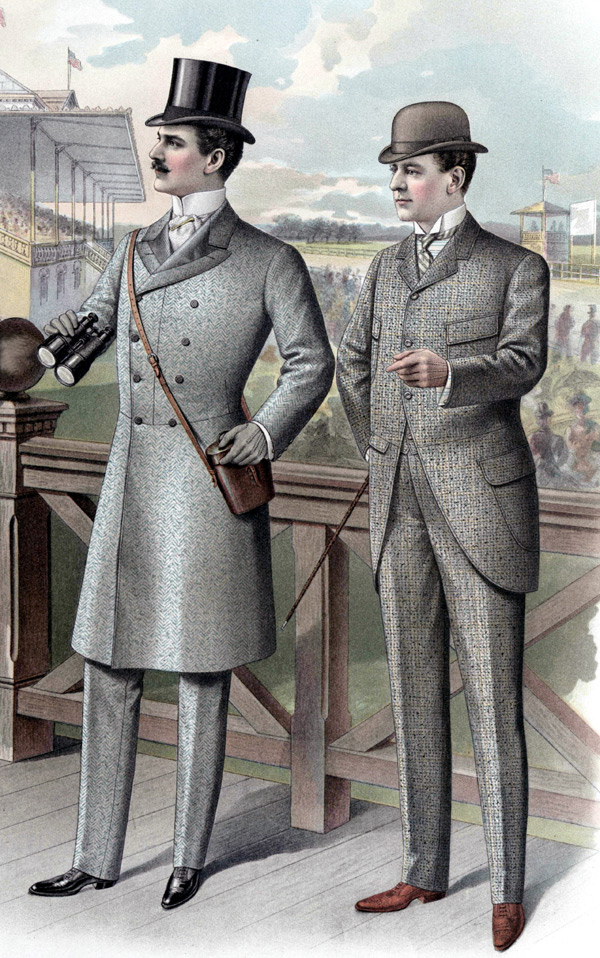 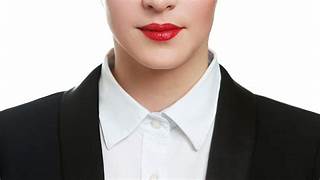 Wealth, status and cleanliness
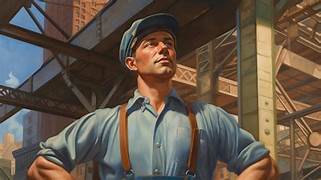 Working men America
High neckcloths were abandoned for collars and ties more or less the same as those worn in the 20th and 21st centuries
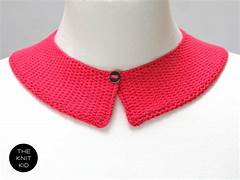 Females paid less than males
Brummell set the mode in 1806 for the ruffled shirt for both day and evening wear. Men’s clothing became more sombre in the Victorian age..
Edwardian England
White Blue Pink
C20th
c1906
c1806
Colonisers 

used their Christianity and misogynistic forms of dress to enforce their values despite geological, practical, spiritual and belief systems. 

For example, African women were no longer allowed to be topless and thus were conditioned to the fact that they must conform to European notions of modesty, apparent self-respect, and innocence, or be punished.

However, in India, some styles have been adopted in western fashion – Notably the Nehru jacket.
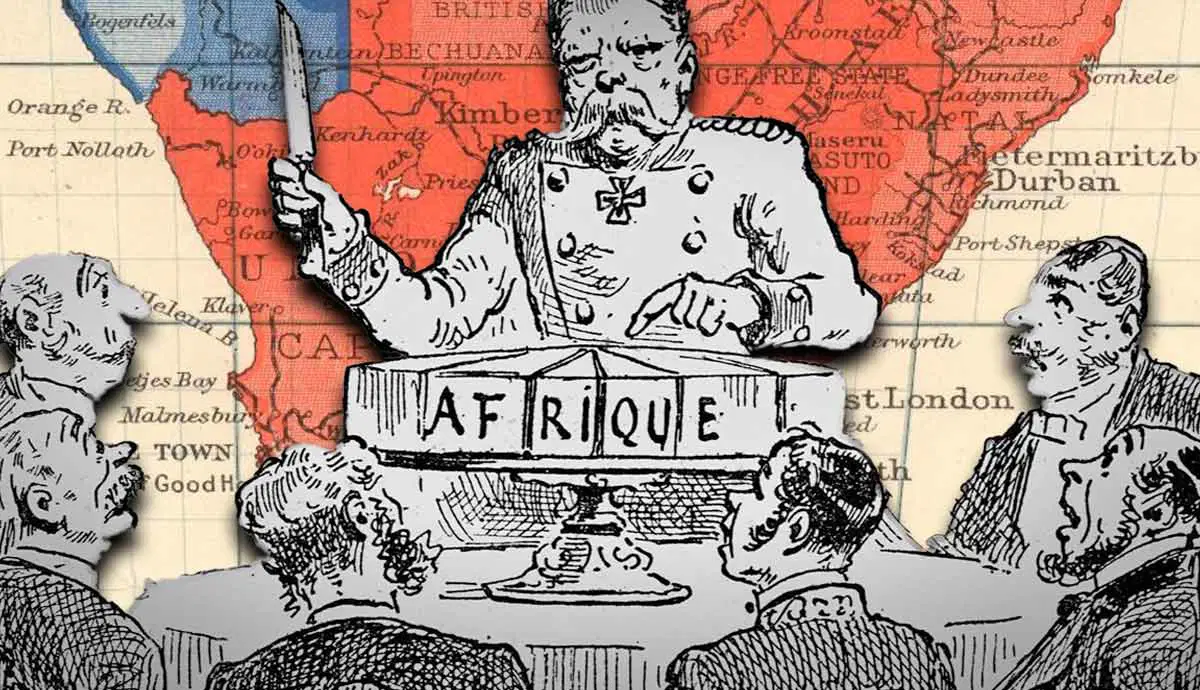 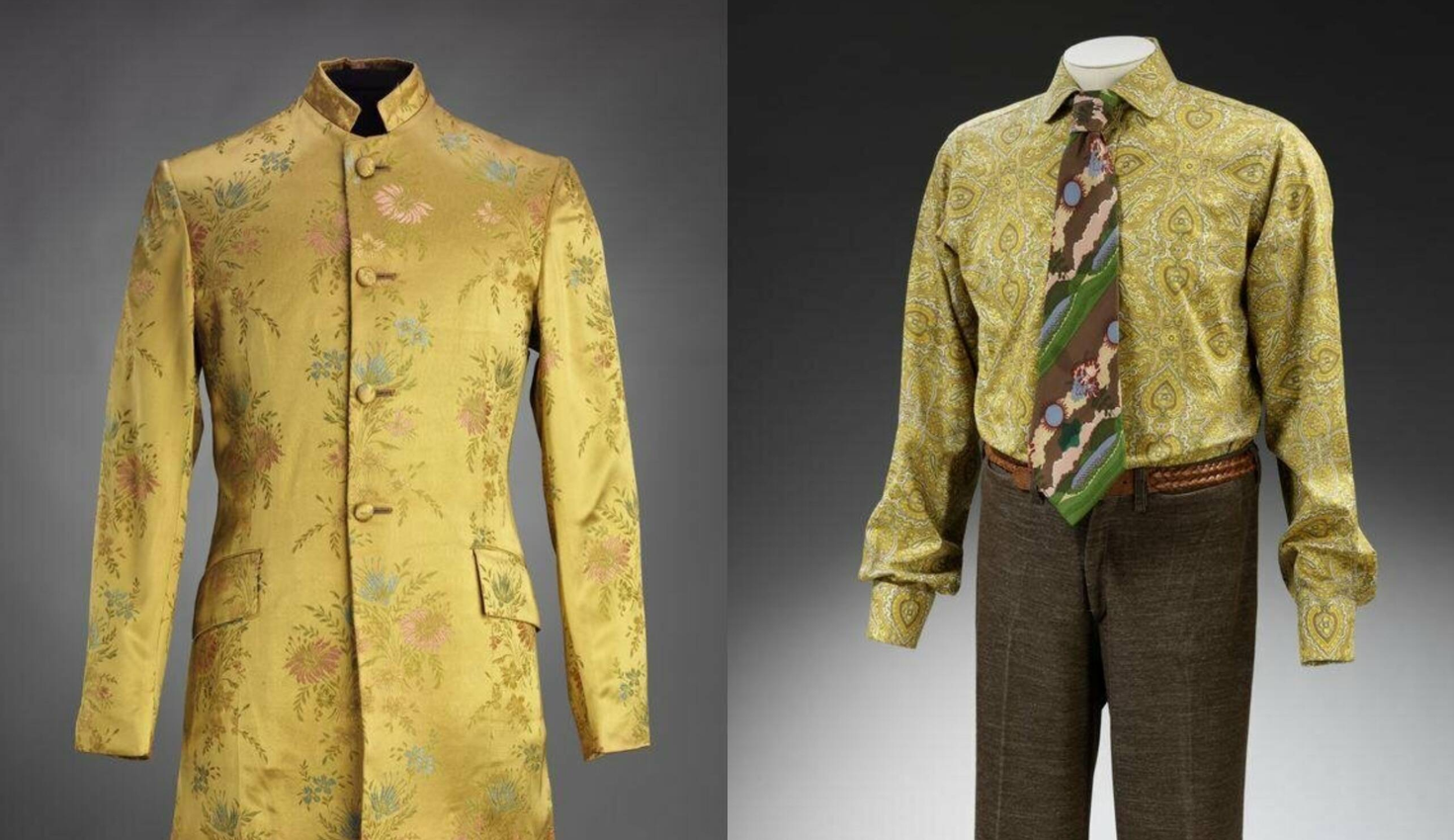 [Speaker Notes: From Kente to Colonialism: African Fashion Over Time

https://adht.parsons.edu/fashionstudies/bias-post/from-kente-to-colonialism-african-fashion-over-time/

One key piece of African style composition pre-colonialism was the geographical element of the equator. The closer a community got to this hemisphere border, the less clothing they wore because of the immensely hot and dry summer season. Unfortunately, this very liberation of the body was immediately struck down by colonizers who used their Christianity and misogynistic forms of dress to enforce modesty upon colonized areas where this word and ideology had no meaning

The ‘Scramble for Africa’

https://www.bbc.co.uk/bitesize/topics/z7kvf82/articles/zrfjqfr#zqssf82

By the 1870s, many European countries were looking to expand their control in Africa.
At the Berlin Conference in 1884, the USA, the Ottoman Empire and 12 European countries divided up most of the African continent between them. This is known as the ‘Scramble for Africa’.
We can still see the impact of the ‘Scramble for Africa’ today, in the languages spoken in former African colonies, how their governments work and how their education systems are run. These changes often came at the expense of African languages, cultures and systems that existed before colonisation

V&A – Nehru jacket image In the pink]
The cultural context of colour 
varies significantly

Yet the white shirt is 
universally ubiquitous and 
has impacted most societies
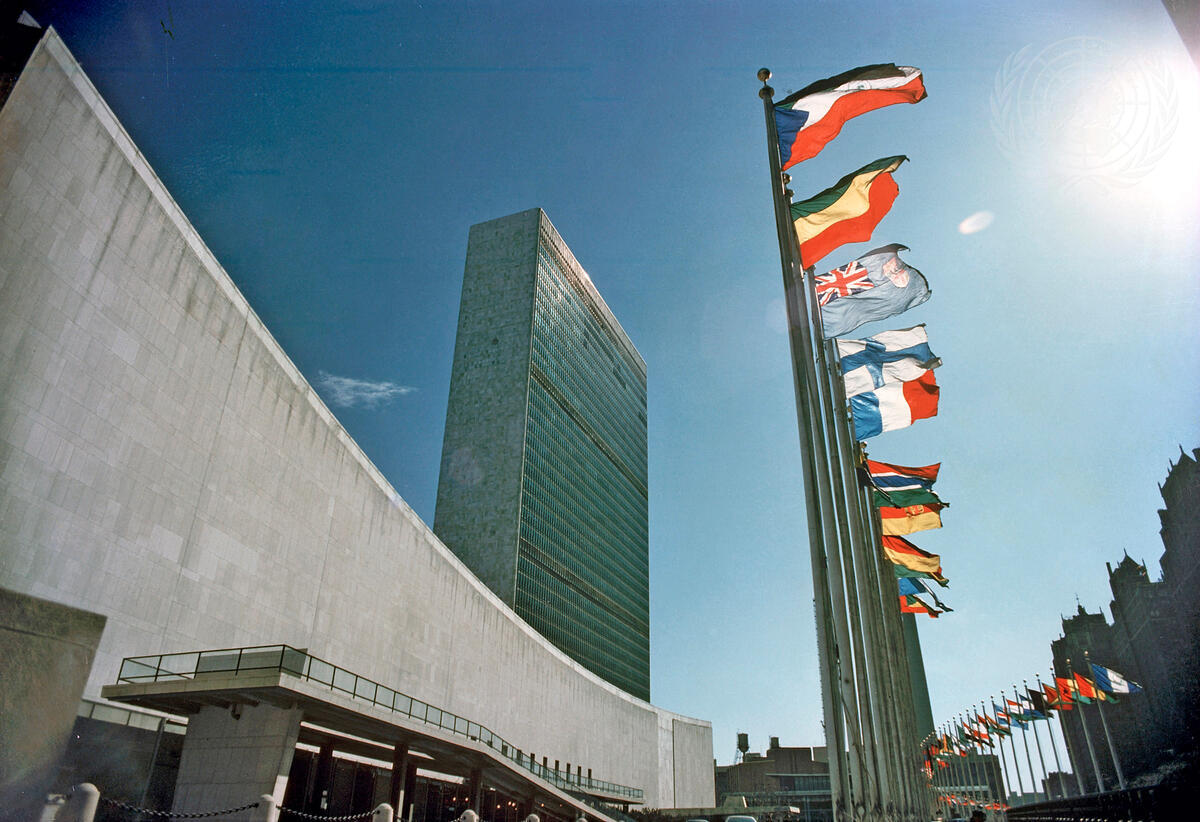 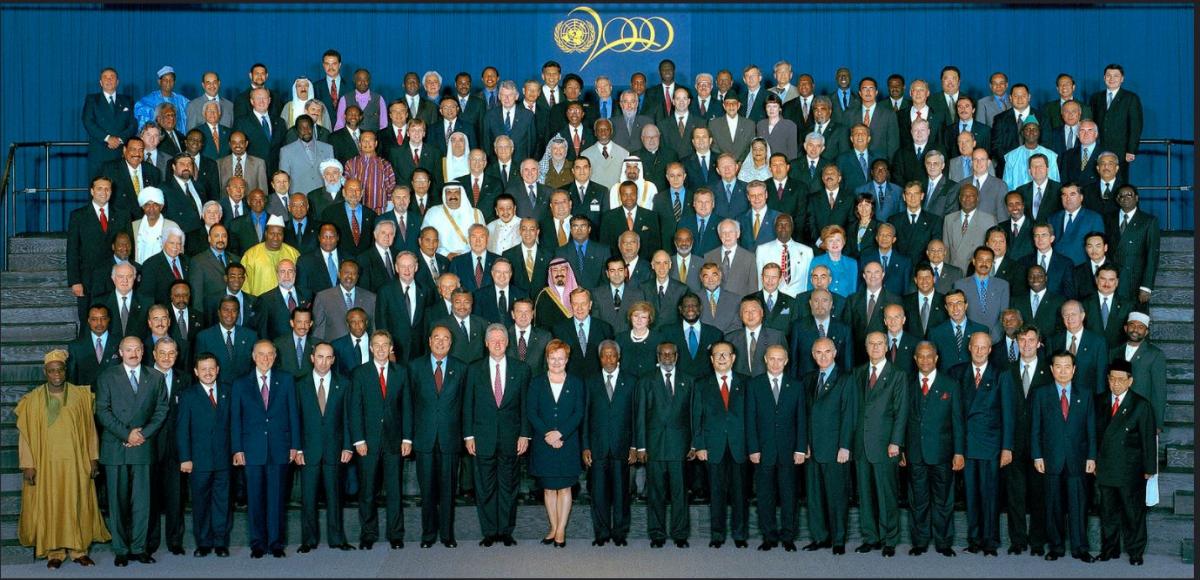 [Speaker Notes: Changes in this clothing usually lie in the type of collar and sleeves as the inner for suits as men’s formal wear. White shirts were originally worn by elite consumers rather than the middle class. The middle-class people rarely wore white shirts because a special washing treatment was needed for white shirts.

In Indonesia, the use of shirts or clothing similar to shirts was discovered in the 17th century as the inner layer of a jacket (kalambi) that was influenced by Western clothing.

https://www.aristocracy.london/beau-brummell-the-dandy-who-invented-mens-suits/

https://people.howstuffworks.com/white-collar-and-blue-collar.htm
In the 1970s, people noticed that women were pretty much kept out of both blue-collar and white-collar jobs. They were able to work as teachers (but not professors), secretaries, nurses, and other caregiving and support roles. These were called "pink collar" jobs, not because the women wore pink but because pink had been associated with girls since the 1950s.
Interestingly, white collar was the first to appear, in 1910
 Blue collar first appeared in 1924 in a newspaper in Iowa

WHITE-COLLAR | English meaning - Cambridge Dictionary]
The Writing Task
(20 minutes) groups A & B

1 Create a mind map from the questions – See handout

2 On the front of the shirt only, pick out and write the keywords
	from your mind map

3 On the back of the shirt only, pick out and write which keywords 	regarding the name 	London College of Fashion, (which started 	as 	an all girls school in 1906, then allowing boys to join later, what 	does it mean to us) and 
	How using the word London, and what does it makes us think about

4 On the right sleeve of the shirt only and thinking about East Bank 	Stratford now, how the history of the East End London became a 	trading area for people and goods, what thoughts come to mind

5 On the left sleeve of the shirt only and through the lens of 	educators, how can arts university Cross-Pollinate the words on your 	shirt to improve our education system
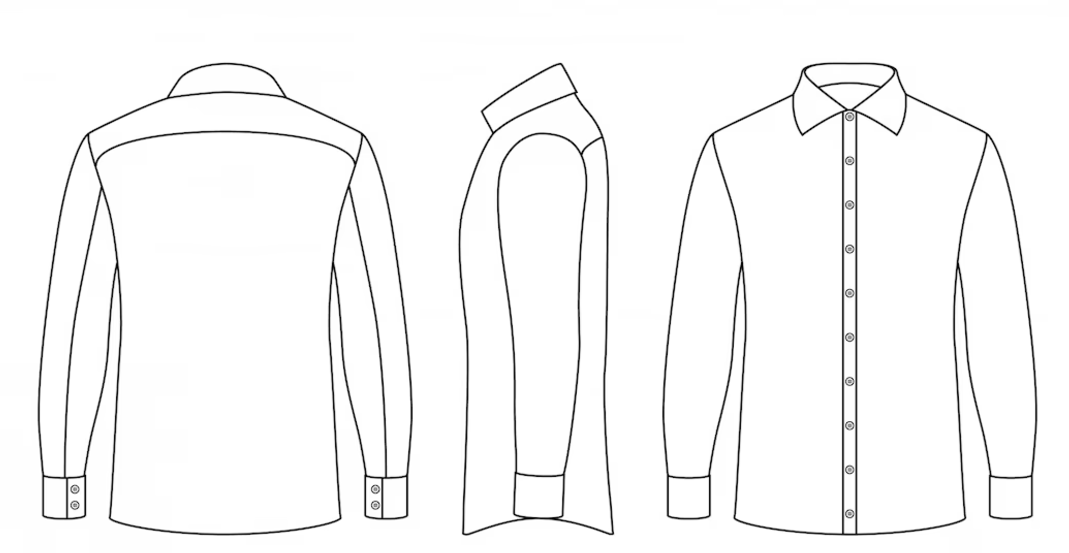 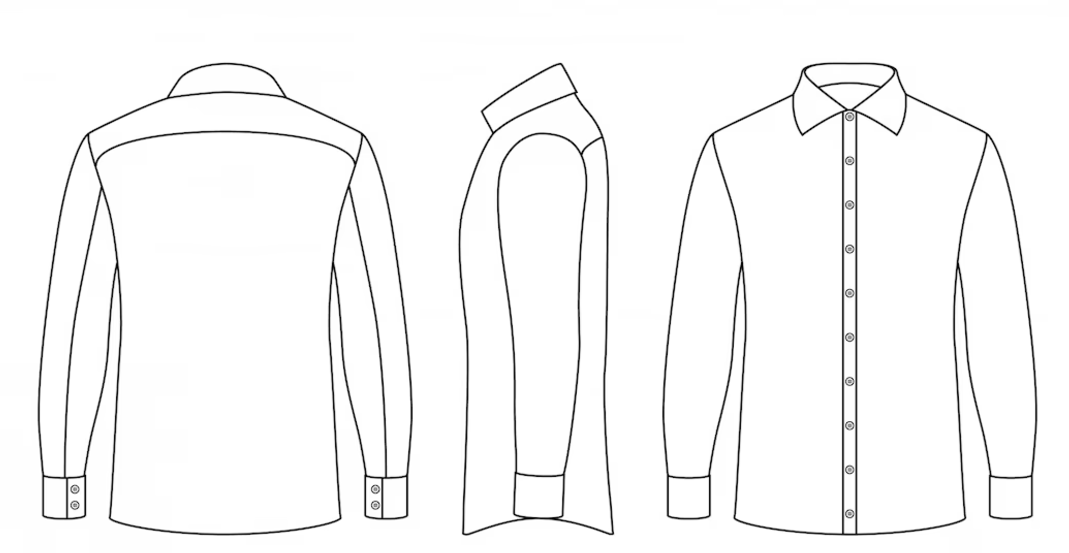 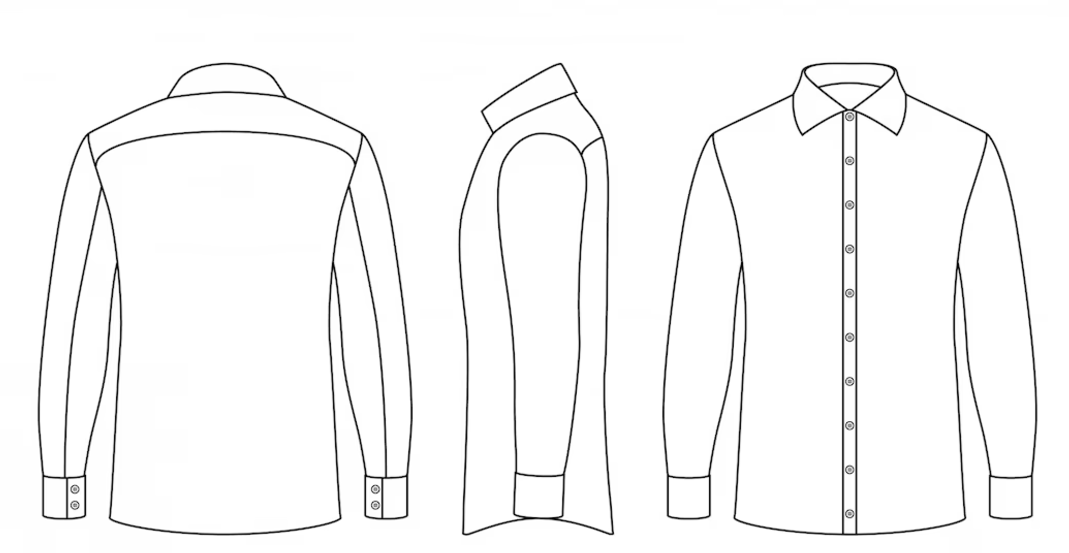 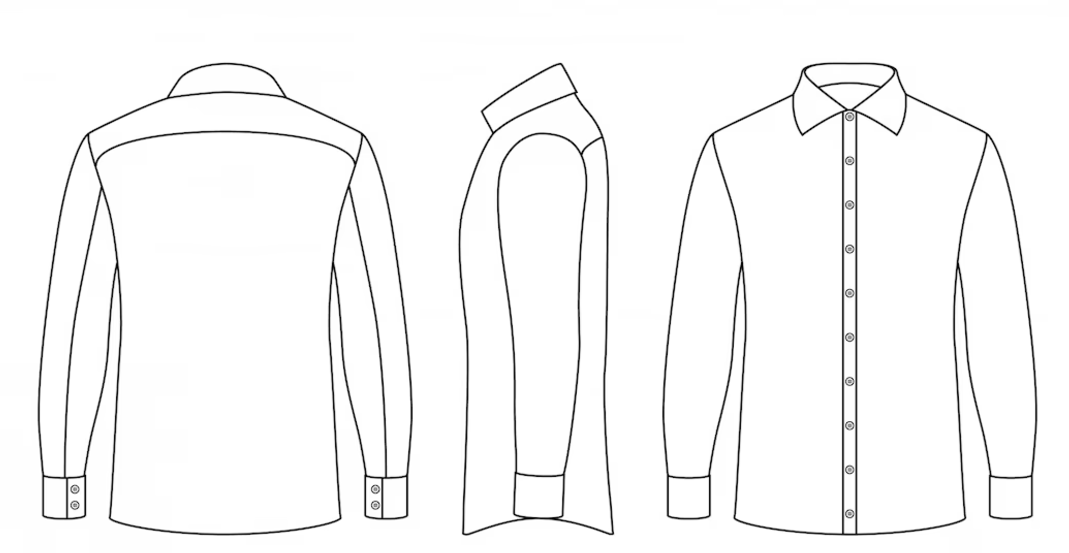 [Speaker Notes: Looking at the name L C F.  what symbolism does the inclusion of the word London have to you

Narrowing down to the east end of London and where lcf is now, how might that impact on your views
Looking at the area LCF is in now in the east end, what are your thoughts based upon the history of the area ie trade, immigration]
The Collage Task
(20 minutes) groups A & B



1 Pick one member of your team. 
Now draw around the top half or their body on paper.


2 On any one third of the body outline, draw part of 
a traditional shirt as we know it today. 
Within that third, include any detailing you wish.


3 Now it’s time to collage and cross pollinate the remainder of the drawing using our students and each other as a source of inspiration. 
Consider heritage, culture, tribe, neurodiversity, music, food, language and social life, to give this collage an identity in the form of a shirt.
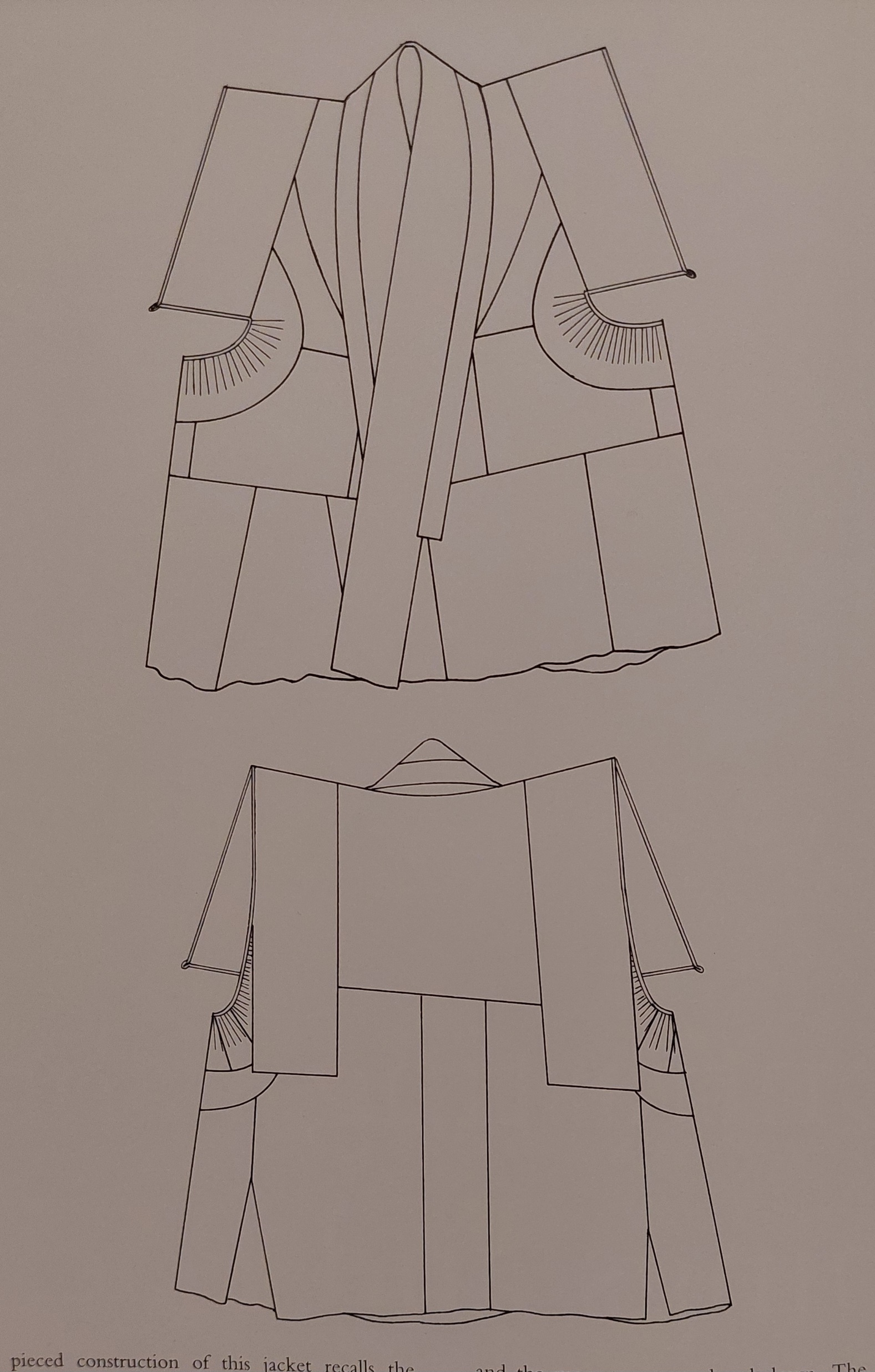 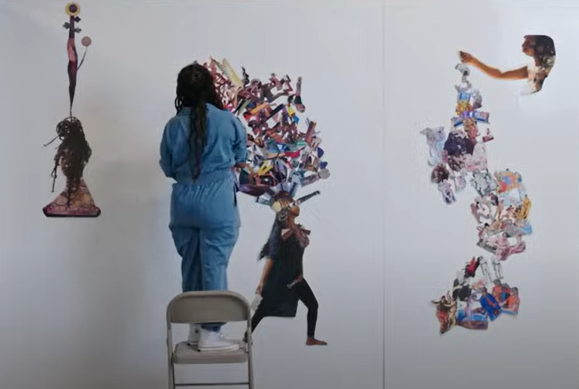 [Speaker Notes: How to make collage | IN THE STUDIO
The Museum of Modern Art
The Museum of Modern Art

https://www.youtube.com/watch?v=gUOMhVwnQ98]
The Draping Task
(20 minutes) groups A & B

You’re now going to take your 2D collage 
and turn it into 3D cross-pollinated shirt

1 Look at the white shirt on the mannequin.
Think about your pedagogy in teaching.
Carefully consider the big question of how can we 
encourage cross-pollination in our workshops.
Take the keywords and concepts from your 2D collage and discuss how they can be usefully applied to the actual shirt.

2 The aim now is to accomplish your vision by draping onto the mannequin without limits. Cut it if you need to.
What do we need to add? What do we leave out?
Look at the length, body shape and key elements.

3 Then ask – How does this new garment genuinely incorporate and successfully merge various cultures without paying lip service to any particular one?
If it does, then we’ve achieved what we set out to do. 
But if it doesn’t then let’s ask why.
Thank you
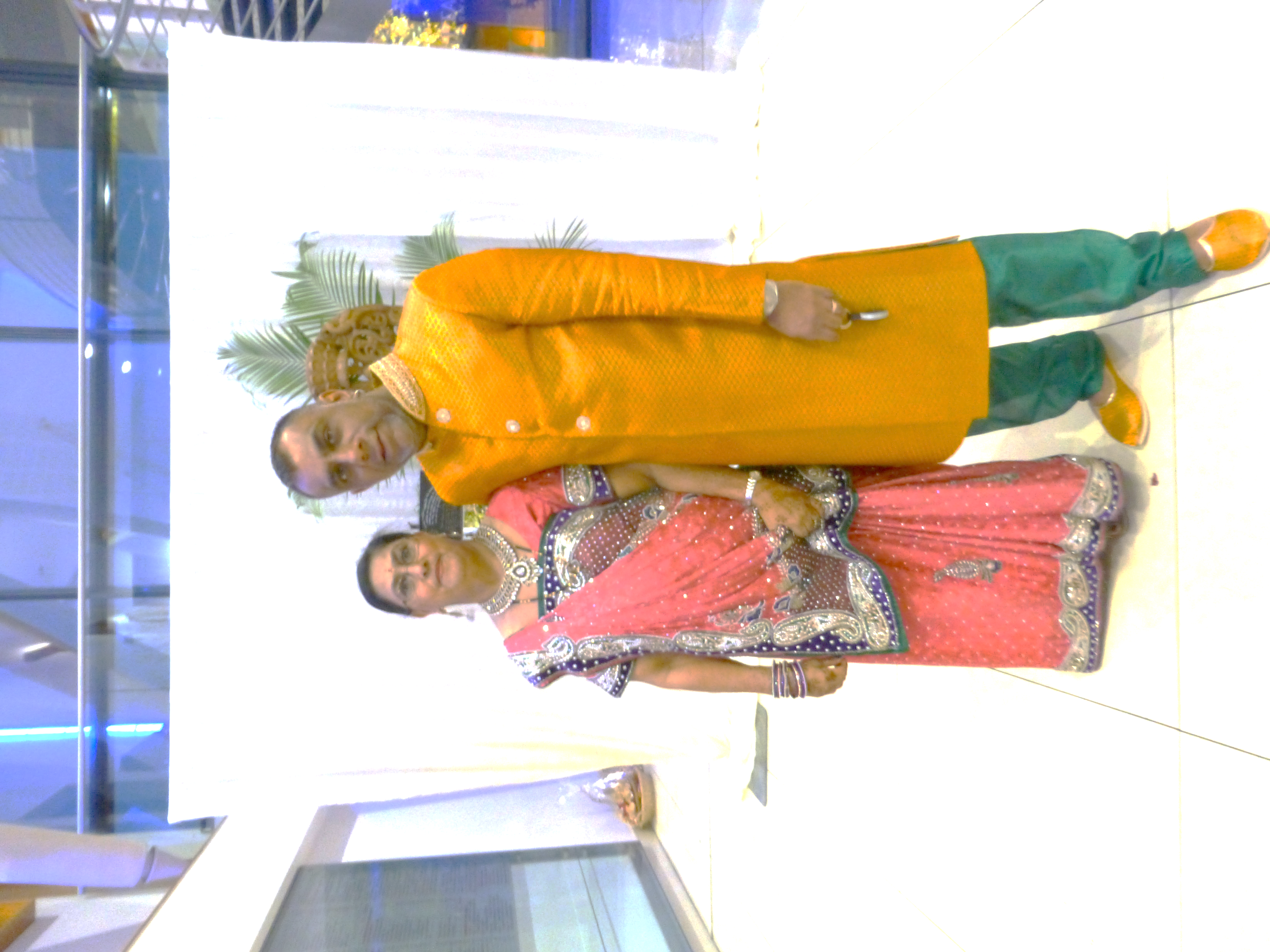 My inspiration and me
The Writing Task
Questions you might consider

Do you own a white shirt
What are your memories about wearing a white shirt
Think of the white shirt in relation to: your own positionality, what colonisation means to you. What decolonisation means to you, and how we can cross- pollinate it in workshops
Without an understanding of where you stand in relation to your identities, heritage, culture and tribe, how are you aware of your privileges? 
Are you also aware of your identities through oppression and marginalisation, (are they ethical), how do we express this through garments?
What makes you YOU?????
When was it the last time you wore a shirt from your heritage, culture or tribe?
When we talk about decolonisation, we refer to returning to our motherland – How do we remove ‘colonisation’ in terms of how we dress?
So what happens if we try to cross-pollinate and take the best of both worlds?
What part of the shirt do you think comes from the European colonialising countries
How do you think wearing a white shirt effects us socially, culturally, economically, politically and environmentally?